Point of Care Testingi-STAT ACT and PT/INR Education Module
Prepared by Angie Thayer, BSMT (ASCP), Clinical Lab POCT Coordinator
Updated by Liz Gregory 12/22/15
i-STAT Support
Angie Thayer 713-4136 
Ray Dyer 713-4137
Liz Gregory 713-0377
OR Blood Gas Lab 716-2181 (M-F 7am-7pm)
Refer to the i-STAT System Manual and WFBMC specific i-STAT policies
WFBMC POCT website
i-STAT Policies and Procedures
Posted on the WFBMC Intranet
Department—Point of Care Testing—Policies
The i-STAT System Manual (Abbott POC website) can be found under Resources-- Resource Links—Manuals
i-STAT Operator ID
User specific
Serves as identification of testing personnel
Do NOT share operator ID’s
Do NOT enter your operator ID into analyzer and allow use by another individual
Training and Competency Requirements
Must be documented
Initial training
Initial competency evaluation
6 month competency evaluation-NEW users
On-going Annual competency evaluation—must meet all 6 points of competency assessment, as defined by CLIA
Failure to maintain updated training and competency will result in loss of testing privileges
Competency observation may only be completed by an authorized staff member
Safety
Always wear gloves when handling analyzer
Including patient testing and performing QC
Disinfect when contaminated with blood AND between EACH patient
DO NOT lean over the cartridge while filling with sample
A safety shield is recommended
Place gauze or tissue over snap when closing
Only use auto-disabling single-use finger stick devices  
Never use finger stick devices for more than one person
i-STAT Components
Analyzer	
Cartridge
Simulator (Electronic Quality Control)
Liquid Quality Control Materials
Downloader
Recharger
Analyzer
i-STAT Analyzer (Handheld)
Volt Meter 
Testing occurs on the test cartridge bio-sensors
Rechargeable batteries are utilized—care should be taken to keep batteries charged—do not discard rechargeable batteries
Rotate analyzers on charger each day
i-STAT Analyzer
Will turn off after 2 minutes of non-use
Can be turned on by pressing the on/off keypad—circle with line
If operator, patient, and cartridge information has been entered, the analyzer will remain on for 15 minutes
For ACT-Kaolin cartridges, analyzer is programmed for Pre-Warm to match Medtronic ACT results
Analyzer display
‘Cartridge/Simulator Locked’
Cartridge or simulator locked in analyzer
DO NOT remove when this message is displayed
Flashing battery icon or ‘Low Battery’ indicates battery voltage is low and batteries need to be re-charged
Menu Options
Analyzer Status
Allows viewing of battery voltage - recommend maintaining charge >8 volts
Data Review 
Allows review/print of data stored in analyzer
Quality Tests 
Quality control checks utilize this menu
Other Menu options 
Refer to i-STAT System Manual for additional information
Analyzer Download
Use the Downloader located in each site
Analyzers should be downloaded after each case
It is the responsibility of testing personnel to download i-STAT analyzers
You can’t “over-download”
Analyzer Download
The downloader will display “Communication in Progress”, indicating successful download of data
An error message will display on the analyzer if results do not successfully transmit.  If an error occurs:
Troubleshoot the downloader
Check for a green power light
Check all cord/cable connections to the down loader
Try unplugging and re-plugging the cables
If troubleshooting does not resolve problem, report problem to the Help Desk
Re-charger
Can charge battery in compartment and battery in analyzer

Rotate analyzers on chargers to ensure they stay adequately charged
Cartridges
i-STAT Supplies
Cartridges can be obtained from the OR Blood Gas Lab  M-F 7am-7pm
Care should be taken to get only the amount of cartridges which will be used within the 2 week room temperature expiration date
Replacement analyzers can be obtained from the Clinical Laboratory Point of Care Testing Office
i-STAT Cartridges
Testing occurs in the cartridge
Cartridges have bio-sensors that “measure” the analytes tested
There are different cartridge configurations available from i-STAT
i-STAT Cartridges
ACT-CELITE and PT/INR will be used by Cardiac Cath Lab and EP Lab
ACT-CELITE will be used by Interventional Radiology
ACT-KAOLIN will be used by CV-OR Perfusion
ENSURE the correct ACT cartridge is used
There are multiple ACT methodologies in use at WFBMC which may give different results
i-STAT ACT Methodology
Does not use mechanical detection of clot

The endpoint is indicated by the conversion of a thrombin substrate

An electrochemical sensor is used to detect this conversion
ACT-Kaolin:  Analyzer and Cartridge Release
The OR Blood Gas Lab will maintain i-STAT analyzers and cartridges.
OR personnel will be required to pick up supplies from this lab prior to each case.
The supplies will be kept in a carry basket and must be returned to the OR Lab at the end of each case for analyzer download, battery recharge, and restock of test cartridges.
IT IS THE RESPONSIBILITY OF THE TESTING PERSONNEL TO ENSURE THE I-STAT ANALYZER AND UN-USED CARTRIDGES ARE RETURNED TO THE LAB!
Confirm adequate battery charge PRIOR to ACT testing.  It is recommended that the battery have at least 8.5 V battery charge prior to starting a new case.
Cartridge Storage
Cartridges are stored refrigerated 2 to 8˚C until the manufacturer’s expiration date.
Do NOT use past manufacturer’s expiration date.
Can be stored at room temperature (18 to 30˚C) per manufacturer instructions.  ACT-Celite, ACT-Kaolin, and PT/INR cartridges have a 14 day expiration date at room temperature.  
DO NOT use past the room temperature expiration date!
If a small supply of cartridges are kept refrigerated at the POC site, the refrigerator temperature should have 24/7/365 temperature monitoring.  The refrigerator temperature must be maintained at 2 to 8˚C.
If the temperature is ever outside of 2 to 8˚C, contact  the Clinical Laboratory Point-of-Care Testing Office for assistance.
Cartridges should not be returned to the refrigerator once they have been stored at room temperature.
Emergency Release of Cartridges
An i-STAT Emergency Cartridge Release form must be completed should i-STAT cartridges be needed outside of M-F 7am-7pm.

The site picking up the cartridges is responsible for room temperature expiration dating of the cartridges.

NEVER take cartridges that are marked with “Do Not Use”.
Cartridge Handling - DO NOT’s
DO NOT use “quick heating”—holding close to body or near a warm surface
DO NOT store or expose cartridges to extreme cold or heat, such as freezing temperatures or storing above lights or computers
Do NOT re-refrigerate cartridges once they have warmed to room temperature
Do NOT touch bio-sensors
Do NOT pre-rupture silver calibrant disc
Do NOT re-use cartridges
Do NOT leave cartridge exposed to air and moisture
Do NOT use expired cartridges for patient testing
Cartridge Handling
Individual cartridges can be used after 5 minutes at room temperature
A box of 25 cartridges must sit at room temperature for 1 hour prior to use
Enter operator and patient ID information prior to collecting the sample
Open by tear symbol
Use cartridge IMMEDIATELY after opening
Fill to blue triangle—leave “blood dome”
Insert into analyzer immediately after filling with sample
Do not move analyzer after cartridge has been inserted
Quality Controls (QC) and Maintenance
Simulators
Liquid QC
Maintenance
Simulators
Electronic Quality control that is used to validate the i-STAT analyzer
Pass or Fail
QC results are automatically documented when the i-STAT analyzer is downloaded
Simulators - Internal
An INTERNAL electronic simulator is performed automatically by the analyzer every 8 hours of use with each cartridge type.
The internal simulator is performed when a patient cartridge is inserted.
Results will not be given if the simulator fails.
If the simulator passes, patient results will be displayed.
Simulators - External
The EXTERNAL electronic simulator is the same as the internal simulator but is an external device and can be tested upon demand.
Simulators - External
The external simulator should be used:
If the analyzer is dropped 
If the internal simulator fails
If an error code occurs that indicates the simulator should be tested
If analyzer performance is in question
Prior to and after performing the ceramic cartridge cleaning procedure
Liquid Quality Control
Used to validate performance of test cartridges
Consists of multiple levels
Test cartridge specific
Should be performed: 
On each new cartridge shipment  per cartridge type per cartridge lot # PRIOR to patient use—by Clinical Lab staff
Monthly—by testing site staff
If cartridge/analyzer performance is in question
Liquid QC Important Notes/Reminders
All analyzers will be programmed with electronic QC value assignments for the liquid QC.  The analyzer will note whether or not the liquid QC passes or fails.  If a value fails, a comment code will be required.  However, patient testing lockout does NOT occur.
If liquid QC fails, a comment code is required:
Use comment code 5—recheck/confirm---repeat liquid QC
This has been put into place to create a STOP point for the testing staff member
Staff MUST ensure QC results are within acceptable limits PRIOR to proceeding with patient testing.
Staff should NEVER REPORT PATIENT RESULTS IF QC HAS FAILED!
ALL failed liquid QC results must have corrective/follow-up action, according to your site’s established protocol.
i-STAT will NOT lock out a user from performing patient testing if liquid QC failures occur.
Staff Must ensure liquid QC values are within acceptable range or “PASS”
If QC fails – Patient testing should STOP!!
The testing staff member should begin troubleshooting procedures.
Patient results may not be accurate if QC does not perform as expected – 
NEVER report patient results on a failed quality control event.
If a staff member proceeds with patient testing on a failed QC event, then the test site is out of compliance.  Patient safety is at risk.
i-STAT Maintenance
Recharge batteries
Disinfect outside of analyzer between patients
Do not get moisture inside of the analyzer
Perform ceramic cartridge pin conditioning when indicated by analyzer error codes  (scheduled conditioning is not recommended)
Each site has a ceramic cartridge and instructions for performing this procedure
Patient and Sample Identification
Process Flow
The testing staff member is responsible for ensuring that there is a documented physician order or documented protocol before i-STAT testing is performed.
CSN for that specific date of service or current admission CSN should be entered by testing staff member into i-STAT handheld.
After testing is completed, analyzer should be downloaded.  Results flow to p-Web.  P-Web searches it’s ADT for a CSN match.  If match found, results post to Wake One.
Operator’s name, i-STAT analyzer serial number, and cartridge lot number will report with each test result in Wake One.
Billing occurs when results hit Wake One.  Billing occurs based on results that hit Wake One, not on the physician order for the test.
Patient identity
Follow WFBMC policy for verification of patient identity—              Use 2 patient identifiers at the patient bedside and 4 identifiers (name, DOB, MRN, CSN) in sites which perform procedural cases where patient armband is not accessible.
If scanning a patient armband or label not on the patient, include patient ID verification in time out procedure.
Ensure sample identity throughout entire testing and reporting process.
Press and hold the SCAN key pad.
Scan patient ID into the analyzer DIRECTLY from the patient armband on the patient or in the presence of the patient.
Verify patient ID again on analyzer display.
CAUTION:  Laser light—do not stare into beam or point at anyone.
Patient Identity-Misidentifications
Any mis-identified samples/results should be reported to the Clinical Lab immediately. 

In the event of an error, operators will need to edit their own results in Wake One – for example, sample misidentification or questionable results that were not flagged with a comment code at the time of testing. 

It is the responsibility of the staff member who creates the error to notify appropriate patient care providers of the sample misidentification.
Sample Information
Sample Requirements: ACT cartridge
ONLY whole blood should be tested on i-STAT

NEVER use a pre-heparinized or anti-coagulated collection container for ACT testing

Plastic collection containers must be used

Squirt out the first drop of blood from syringe, prior to filling test cartridge  

Test IMMEDIATELY after collection -- Do NOT let the sample sit for any period of time prior to testing
Sample Requirements: PT/INR Cartridge
ONLY whole blood should be tested on i-STAT.
Follow all current manufacturer recommendations.
Only capillary or venous samples should be used for PT/INR testing.
The first drop of blood from a capillary sample should be used.  
I-STAT recommends filling cartridge directly from skin puncture.  Capillary tubes are NOT recommended for PT/INR testing.
If a collection container is used for a venous sample, the sample must be collected in a plastic syringe without anti-coagulant and tested IMMEDIATELY after collection.  Transfer devices should not be used to transfer sample to the cartridge. Metal needles should not be used when filling an i-STAT cartridge.
If sample testing is delayed, results will be adversely affected.
In-Dwelling Line Sample Collection
Always adequately ‘clear’ line prior to collecting a sample for testing on i-STAT.
Inaccurate results will be given if samples are contaminated.
Back flush line with sufficient amount of blood to remove intravenous solution, heparin, or medications that may contaminate the sample.
i-STAT Recommendation:  five to six times the volume of the catheter, connectors, and needle should be collected as ‘waste’ for samples.
ACT cartridges:  If blood must be drawn from an indwelling line, possible heparin contamination and specimen dilution should be considered.  The line should be flushed with 5mL of saline and the first 5mL of blood or six dead space volumes of the catheter should be discarded.
Accurate results depend on an adequate back flush to eliminate the possibility of sample contamination with IV fluids.
Caution should be taken when collecting from lines which have had fluids that could adhere to the sides of the tubing.  These lines may be difficult to adequately  ‘clear’.
Results
Factors Affecting Results
Result Considerations
Error Codes
Use of Comment Codes
Enter/edit in Wake One
RL6
Factors affecting results
Using a metal needle to fill cartridge
Moving/carrying the analyzer during sample testing
Vibration of the analyzer
Tilting the analyzer during testing.  The analyzer MUST remain flat during sample testing.
Refer to the i-STAT System Manual—Cartridge Test Information (CTI) sheets for other factors which can adversely affect results
Result Considerations
Samples diluted with IV fluids will give inaccurate results
Results should be carefully evaluated
Contamination may be indicated by:
Falsely prolonged ACT results
Increased PT/INR results
Result considerations
For ACT-Kaolin, analyzers are programmed for Pre-Warm to match Medtronic ACT results
Prior to acting on any ACT result, testing personnel should wait until the ACT value is final.  
If ACT values are prematurely interpreted, inappropriate patient treatment could occur.
Unexpected and unexplained results should be repeated by another test method.
Problems should be reported to the Clinical Laboratory Point of Care Testing Office
When Results Not Given
Cartridge error
Refer to Technical Bulletin --- ‘Analyzer Coded Messages’ 
Do NOT continue with testing until the cause of the error is clearly understood
If the same error code occurs multiple times with no apparent cause, notify the Clinical Laboratory Compliance and POCT office
Consider using a different analyzer and a different batch of test cartridges
Star out (***)
Occurs when specific bio-sensor is compromised or there is an interfering substance in the sample
Out of instrument range (>x value or <x value)
Result is out of reportable range for the analyzer
Analyzer Error Messages: Codes 20, 23, 43
Be aware that codes 20, 23, 43, and others indicate that the ceramic cartridge conditioning may need to be completed.  
Every site should have one of these cartridges.  
Instructions are in the i-STAT Technical Bulletin—Analyzer Coded Messages.  
This cartridge should NOT be used as preventative maintenance.  It should only be used when a quality check code indicates.  
Routine use can damage the internal mechanism of the i-STAT handheld.
Analyzer Error Messages:  Codes 79 and 80
Codes 79 and 80 may indicate that the thermal probes are dirty and need cleaning. 
Refer to “i-STAT Thermal Probe Cleaning” procedure on the POCT website. 
Go to INTRANET – DEPARTMENTS – POCT –Resources–Resource Links – Internal Resources – “i-STAT TROUBLESHOOTING: ERROR CODES 79 AND 80”
Use of Comment Codes
We will use comment codes to better ‘automate’ result hold or posting to the patient record—MUST be entered at the time of testing for effect.

COMMENT CODES --- FOR ISTAT  (same as glucose)
0 translates to --- Procedure Error
Results flagged with comment code 0 will NOT post to the patient electronic healthcare record.
This code should be used when the staff member does not believe the result and feels an error was made in testing.
5 translates to --- Recheck/confirm
Results flagged with comment code 5 will post to the patient electronic healthcare record but the patient will not be billed for testing.
6 translates to ---  To notify Provider
123 translates to --- Lab Confirmation to Follow
Results flagged with comment code 123 will post to the patient electronic healthcare record but the patient will not be billed for testing.
Important i-STAT INR Reminders
If an error code 19 occurs, draw a venous sample and send to the Core Lab.
 Any INR > or = 4.0 should have a follow-up (confirmatory) venous sample sent to the Core Lab.
Use comment code 123 - laboratory confirmatory testing to follow	 
i-STAT PT/INR may report a falsely prolonged prothrombin time (PT) and an elevation of the INR on samples contaminated with Chlorhexidine Gluconate.   This chemical can be found in some skin cleansing solutions.
Star Out Results
To stop a star out result from posting to the patient record, comment code 0 will need to be entered into the analyzer by the testing staff member.
Retest the sample and if star out values continue, send the sample to the Clinical lab for testing.
If comment code 0 is not entered into the i-STAT handheld,  the result will NOT be held in p-Web.  It will post automatically to Wake One.
The star out result will report as INSTRUMENT ERROR and an additional NO CHARGE code will be sent to Wake One in the interface message. 
There is a Wake One report that will include all results that posted as INSTRUMENT ERROR.  For quality monitoring, this will allow us to track the number of star out results that occur.
Result Recall
Turn on analyzer
Select MENU
Select 2 DATA REVIEW
Select desired data
PATIENT DATA requires entry of patient and operator ID information
Editing of results once they have already posted to Wake One
MUST be done in Wake One
All staff members will have to complete some form of Wake One training for editing interfaced results
 This access is needed if a sample misidentification occurs or other result modification is needed
Correcting a Sample Misidentification
Notify providers of affected patients
In Wake One, open the patient chart---select More Activities
Go into Enter/Edit Results 
—Click Filter
—Select Point of Care Testing Docked Device
—Radio Button ALL
—Enter Date range—Click Accept—
Highlight the results that need edit--Double click to open edit screen—ENSURE YOU SELECT THE CORRECT TEST RESULTS FOR EDIT!!!--VERY IMPORTANT
At Component  Value (the results), replace All i-STAT values with “XXX”.  If a comment is present, “XXX” out the comment, as well. 
In ONE OF THE COMMENT sections for each set of results, enter this text:  INVALID RESULT, PATIENT SAMPLE MISIDENTIFICATION, NOTIFIED enter the full name of the provider that was notified with credentials and the date and time of notification BY the name of the person that notified the provider
Click Accept.
File an RL6 Report.   Email RL6 number to the Laboratory Compliance, Quality, and Safety office:  athayer@wakehealth.edu, rddyer@wakehealth.edu, engregor@wakehealth.edu
Flagging questionable i-STAT results if posted to Wake One
Notify provider of affected patient
In Wake One, open the patient chart---select More Activities
Go into Enter/Edit Results 
—Click Filter
—Select Point of Care Testing Docked Device
—Radio Button ALL
—Enter Date range—Click Accept—
Highlight the results that need edit--Double click to open edit screen—ENSURE YOU SELECT THE CORRECT TEST RESULTS FOR EDIT!!!--VERY IMPORTANT
At Component  Value (the results), replace  ALL questionable results with “XXX”.   
In  the  first COMMENT section, enter this text:  QUESTIONABLE I-STAT RESULTS, NOTIFIED enter the full name of the provider that was notified with credentials and the date and time of notification BY the name of the person that notified the provider
Click Accept.
File an RL6 Report.   Email RL6 number to the Laboratory Compliance, Quality, and Safety office:  athayer@wakehealth.edu, rddyer@wakehealth.edu, engregor@wakehealth.edu
Flagging tests not ordered by the physician
Notify provider of affected patient
In Wake One, open the patient chart---select More Activities
Go into Enter/Edit Results 
—Click Filter
—Select Point of Care Testing Docked Device
—Radio Button ALL
—Enter Date range—Click Accept—
Highlight the results that need edit--Double click to open edit screen—ENSURE YOU SELECT THE CORRECT TEST RESULTS FOR EDIT!!!--VERY IMPORTANT
DO NOT REMOVE ANY TEST RESULTS   
In  the  first COMMENT section, enter this text:  TESTING PERFORMED WITHOUT PHYSICIAN ORDER—CREDIT PENDING, NOTIFIED enter the full name of the provider that was notified with credentials and the date and time of notification BY the name of the person that notified the provider
Click Accept.
File an RL6 Report.   Email RL6 number to the Laboratory Compliance, Quality, and Safety office:  athayer@wakehealth.edu, rddyer@wakehealth.edu, engregor@wakehealth.edu
For DHP Phlebotomy, Family Practice Lab, and Davie Lab staff ONLY!Documentation of critical value notification
Notify provider of affected patient
In Wake One, open the patient chart---select More Activities
Go into Enter/Edit Results 
—Click Filter
—Select Point of Care Testing Docked Device
—Radio Button ALL
—Enter Date range—Click Accept—
Highlight the results that need edit--Double click to open edit screen—ENSURE YOU SELECT THE CORRECT TEST RESULTS FOR EDIT!!!--VERY IMPORTANT
In  the  COMMENT section for  the specific test with the critical value, enter this text:  CRITICAL VALUE CALLED TO AND READ BACK BY, enter the full name of the provider that was notified with credentials and the date and time of notification BY the name of the person that notified the provider
Click Accept.
RL6 Report
Ensures the patient receives appropriate credit for tests billed to their account	
Allows review of edited i-STAT results
Tracks i-STAT occurrences for quality assurance and quality improvement purposes
College of American Pathologists (CAP)
If there are concerns regarding result quality and the concerns are not adequately addressed by Lab or WFBMC management, CAP can be notified at 1-866-236-7212.
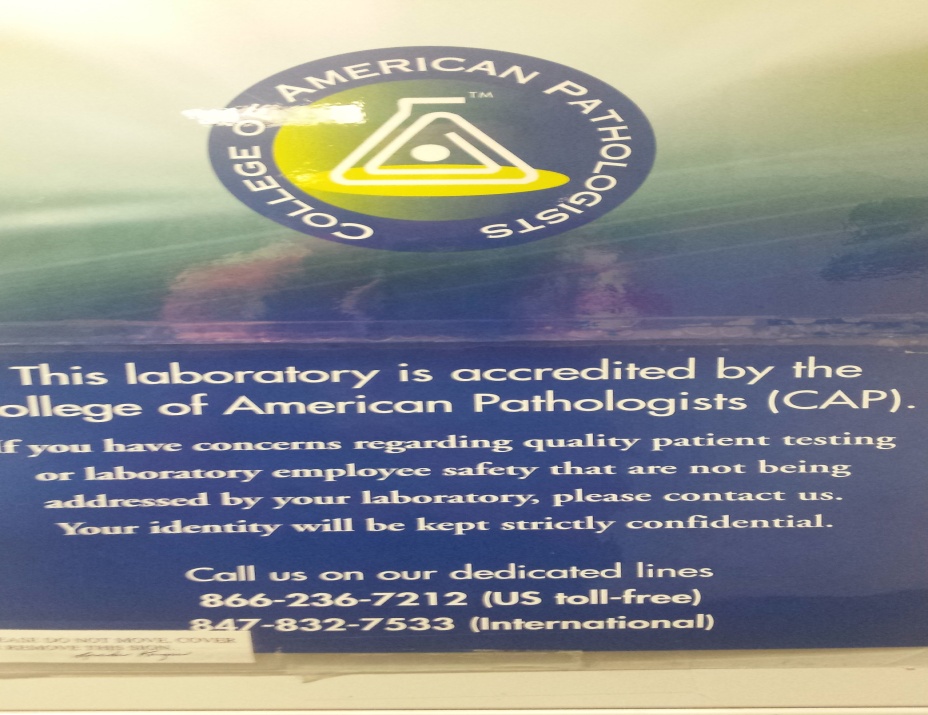 Questions?
Contact the Laboratory Compliance, Safety, and Quality Assurance Office
3-4285—Melanie Haire
3-4136—Angie Thayer
3-4137—Ray Dyer
3-0377---Liz Gregory
Congratulations
This concludes the i-STAT ACT and PT/INR education module.
Please note that this power point does not replace the i-STAT policies and procedures. 
The presentation only gives highlights of i-STAT information.
Please complete the on-line i-STAT exam within 1 week of training.
Hands On Experience
Change batteries and check battery voltage
Test External electronic simulator
Test/Discuss Liquid QC
Test patient sample
Recall of results
Discuss Menu Options
Download of results
I	istatACTandPTINREducationModule122215